Defense Wins Championships
Luke Ivey, Daniel Levine, Riley McCracken
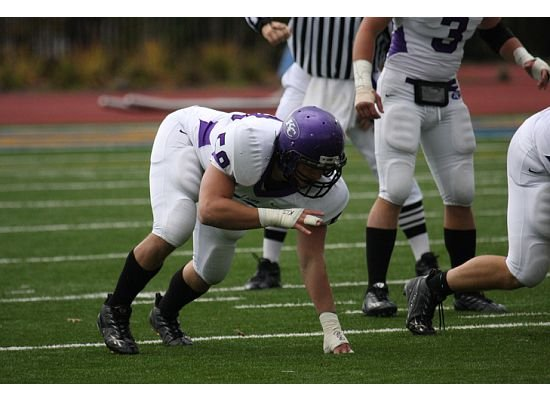 5 Year NFL Offense Stats vs. Super Bowl Champion Defensive Averages
Year	Avg. 	Avg.	Avg.	Avg.
	Pts	Yards	Air	Ground
2007	21.7	325.2	214.3	110.9
2005	20.6	315.9	203.5	112.5
2003	20.8	318.3	200.4	117.9
2001	20.2	317.6	205.8	111.8
1999	20.8	318.8	212.3	106.5
Super Bowl Defense
17.7	291.99	192.41	99.58
Difference Between Means
Variable              N  	        N*    Mean    SE Mean    StDev    Minimum      Q1          Median
NFL Avg. Pts. Scored  5   0      20.820    0.246        0.550    20.200            20.400  20.800

Variable                         Q3                Maximum
NFL Avg. Pts. Scored  21.250           21.700
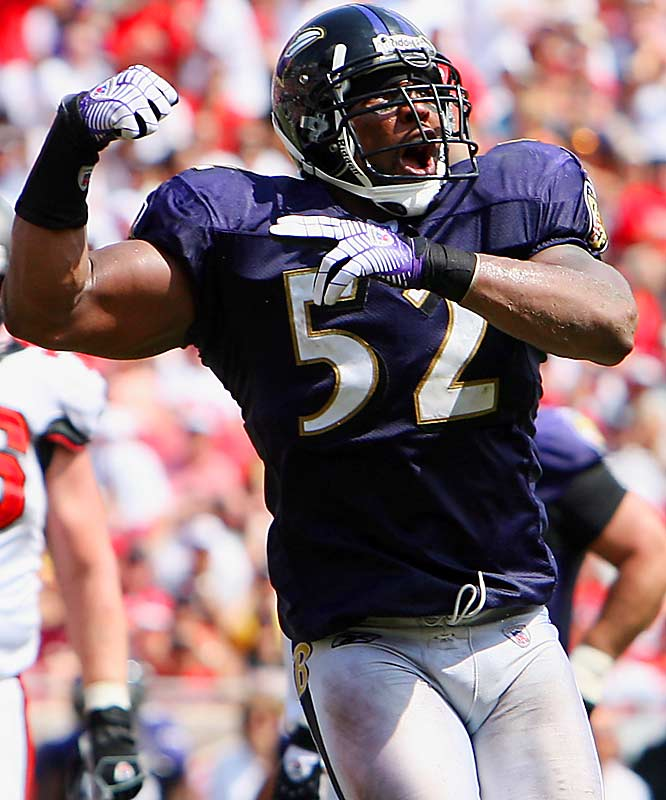 …Remember, the Super Bowl Champion holds their opponent to an average of 17.7 points. If you were to use the standard deviation from the data above, you find that this number is almost six standard deviations below the regular season mean.
Box Plots
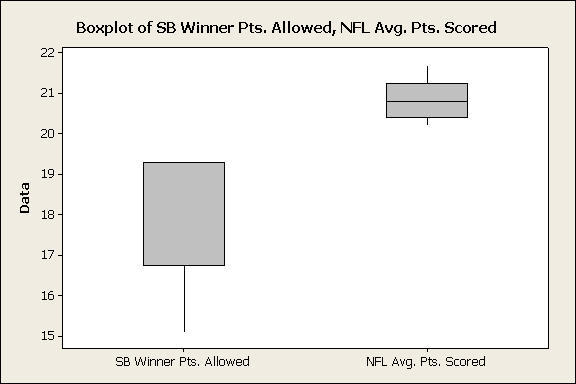 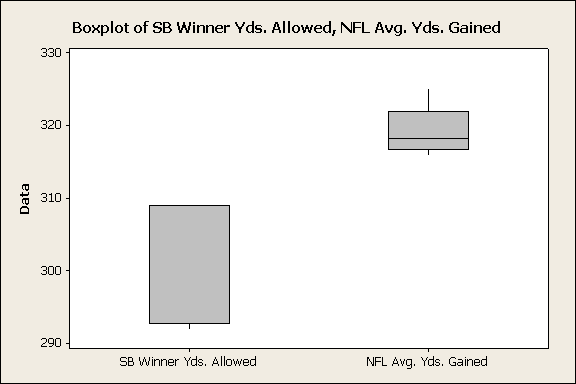 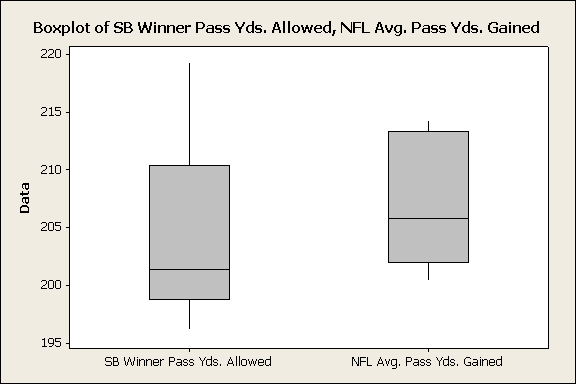 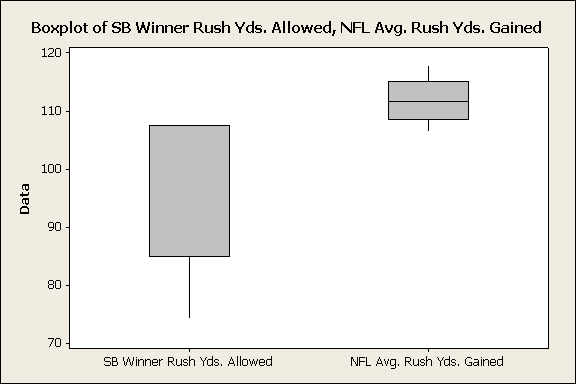 Defensive Team Rankings
YR	Team	PA	YA	PYA	RYA	AVG
		Rank	Rank	Rank	Rank	Rank
7	NYG	5	5	8	9	6.75
6	IND	7	11	6	24	12.00
5	NE	8	10	11	15	11.00
4	PIT	1	1	1	2	1.25
3	NE	8	10	11	15	11.00
2	TB	10	9	4	19	10.50
1	NE	8	10	11	15	11.00
0	BLT	3	2	2	3	2.50
99	STL	4	6	20	1	7.75
Comparing Overall Rankings
Offense
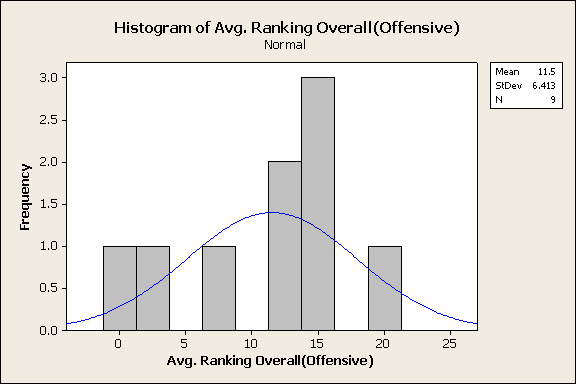 …vs Defense
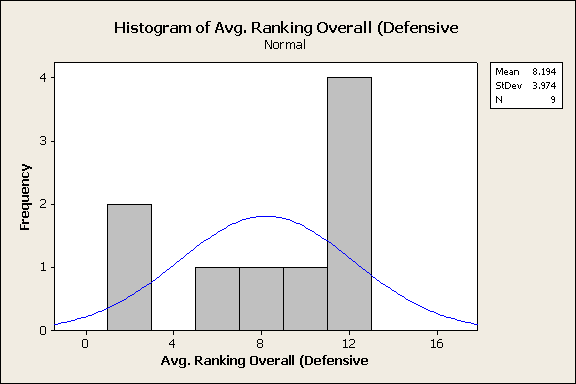 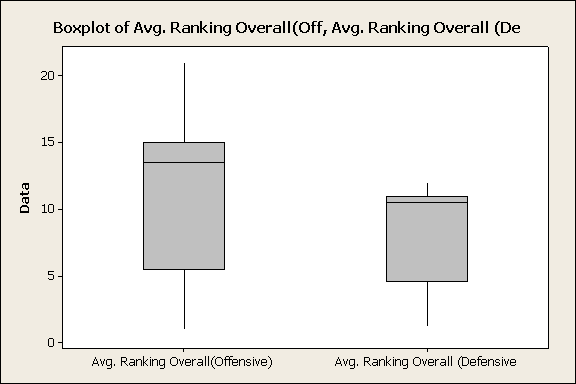 Predicting ‘09
Pittsburgh Steelers
Arizona Cardinals
Points Allowed: 13.9 (1st)
Yards Allowed: 237.2 (1st)
Pass Yards Alwd: 156.9 (1st)
Rush Yards Alwd: 80.2 (2nd)
PA: 26.6 (28th)
YA: 331.5 (19th)
PYA: 221.2 (22nd)
RYA: 110.2 (16th)
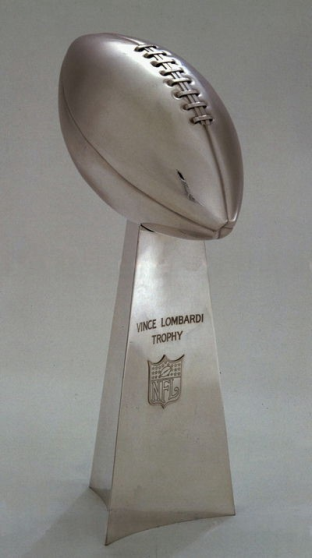